CHUYÊN ĐỀ 2: HỆ THỨC ĐỘC LẬP THỜI GIAN
a.Liên hệ giữa x và v:
Chú ý:  Các giá trị đặc biệt (x vuông pha với v)
+Các giá trị tức thời
* Với hai thời điểm t1, t2 vật có các cặp giá trị (x1, v1) và (x2, v2) thì ta luôn có:
b.Liên hệ giữa v và a:
Chú ý:  Các giá trị đặc biệt (v vuông pha với a)
+Các giá trị tức thời
* Với hai thời điểm t1, t2 vật có các cặp giá trị (v1, a1) và (v2, a2) thì ta luôn có như sau:
c.Liên hệ giữa x và a (a ngược pha với x):
+Các giá trị tức thời
* vì x và a ngược pha nhau nên với hai thời điểm t1, t2 vật có các cặp giá trị (x1, a1) và (x2, a2) thì ta luôn có như sau:
+Dạng đồ thị
- Đồ thị biểu diễn của (v,  x) hoặc (a, v) có dạng là đường elip.
- Đồ thị biểu diễn của (a, x) hoặc (F, x) có dạng là đoạn thẳng đi qua gốc tọa độ
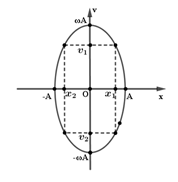 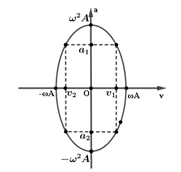 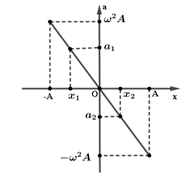 VÍ DỤ MINH HỌA
Hướng dẫn:
Hướng dẫn:
Hướng dẫn:
Hướng dẫn:
Hướng dẫn:
Hướng dẫn:
Hướng dẫn:
Hướng dẫn:
Ví dụ 9: Một chất điểm dao động điều hoà dọc theo trục Ox . Khi chất điểm đi qua vị trí cân bằng thì tốc độ của nó là 20 cm / s. Khi chất điểm có tốc độ 16 cm / s thì gia tốc của nó có độ lớn là 24 cm / s2. Biên độ dao động của chất điểm là
A. A = 20 cm.          B. A = 8 cm.	     C. A = 16 cm.	     D. A = 10 cm.
Hướng dẫn:
Hướng dẫn:
Hướng dẫn:
Khi chất điểm ở vị trí cân bằng ta có:
Hướng dẫn:
Hướng dẫn:
Hướng dẫn:
x1 và x2 ngược pha ta có mối quan hệ:
tỉ số li độ tức thời của 2 dao động luôn bằng hằng số
Hướng dẫn:
Hướng dẫn:
Hướng dẫn:
+Từ đồ thị tìm được A = 10 cm và khi x = 6 cm thì v = 80 cm/s.
+Do tại cùng một thời điểm v và x vuông pha, nên ta có:
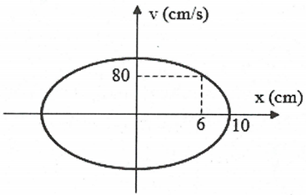 Hướng dẫn:
I trung điểm MN: